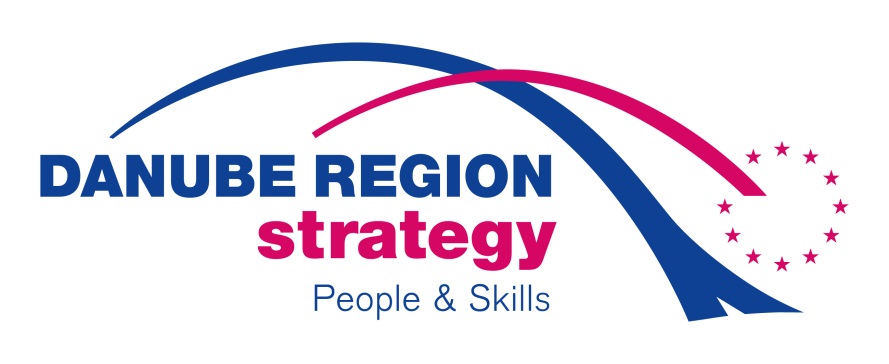 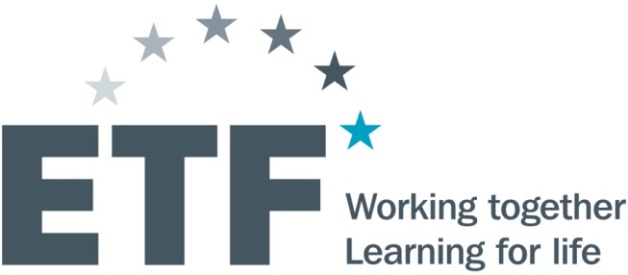 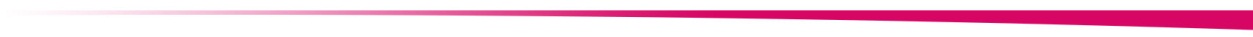 Creativity and Entrepreneurship
Outcomes of Working Group 3
13 - 14 June 2012 |Vienna
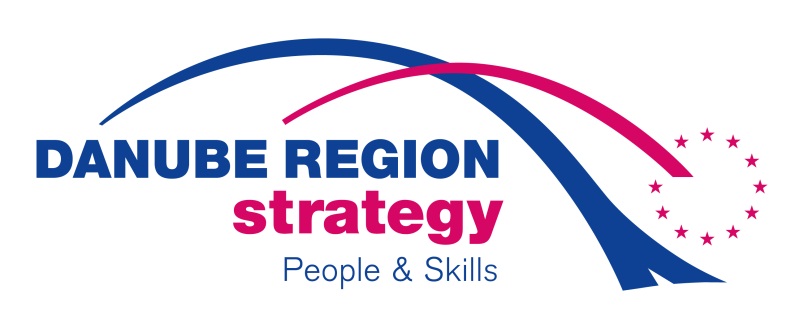 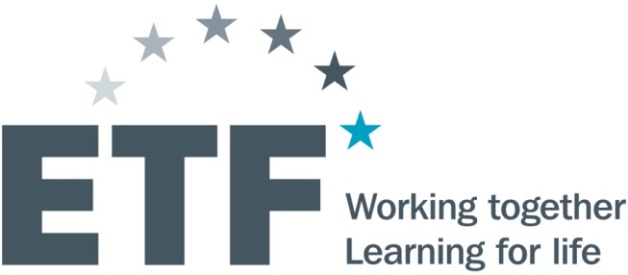 Areas addressed:

How to strengthen cooperation
Networking, communication, partnership
Project Synergies
Immediate follow-up in 3 projects
Strategic Concerns
Funding simplification, ‘brokerage’, linking to other PAs
EU STRATEGY FOR THE DANUBE REGION (EUSDR) – Priority Area 9  |  www.peopleandskills-danuberegion.eu
Thank you very much for your attention!

Please do not hesitate to contact usfor further information or visitwww.peopleandskills-danuberegion.eu
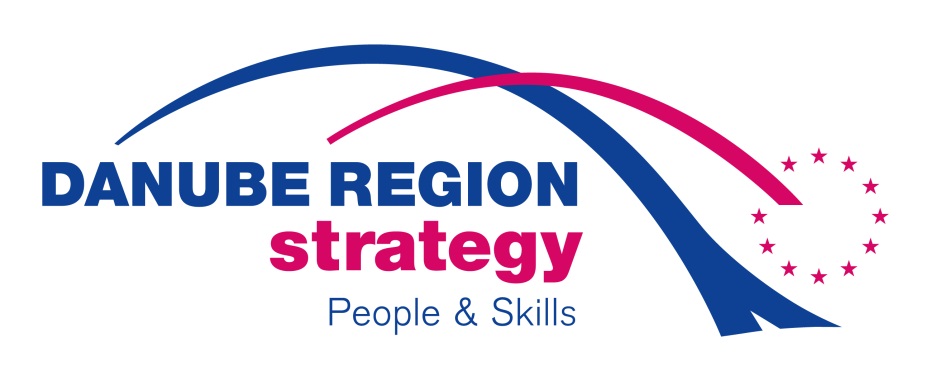 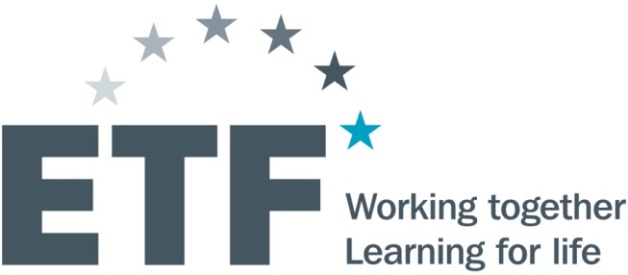 Visit www.peopleandskills-danuberegion.eu